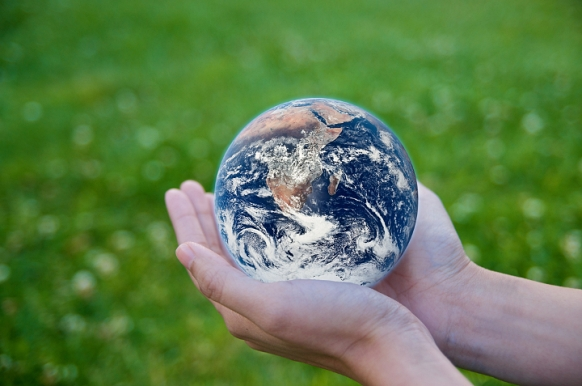 مستقبلنا الأكيد
الجامعة 9: 1-10
د. ريك جريفيث، مؤسسة الدراسات اللاهوتية الأردنية
BibleStudyDownloads.org
المستقبل
غير مؤكد
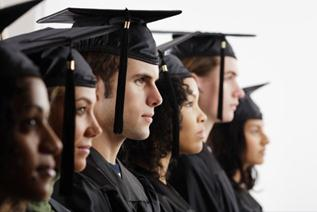 Website
كيف يتعامل معظم الناس مع مستقبلنا غير المؤكد؟
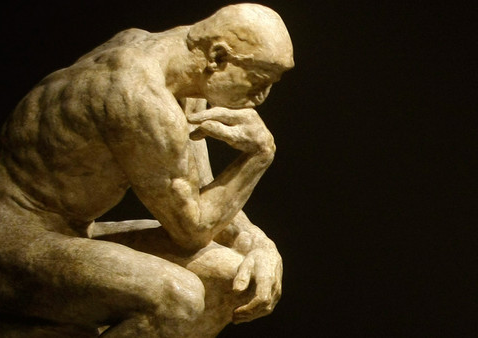 المذهب المادي
مذهب المتعة
المذهب الإنساني
المذهب القدري
الجامعة 9: 1-10
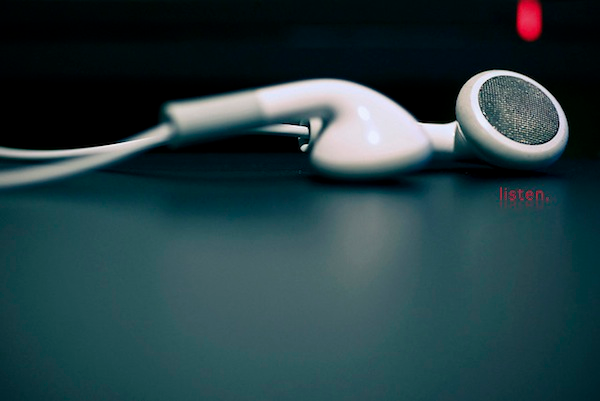 واقعنا(1-6)
تجاوبنا(7-10)
كيف نتجاوب مع المستقبل غير المؤكد؟
[Speaker Notes: Transition: Solomon first tells us the reality that we all face...]
1. مستقبلك غير المؤكد يتضمن الموت المؤكد (9: 1-6)
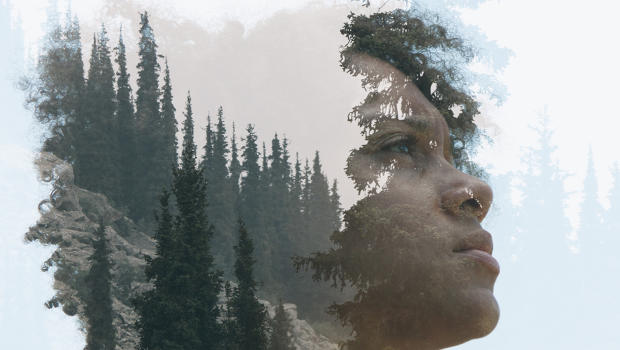 [Speaker Notes: You know nothing of what will happen to you except that you will die!]
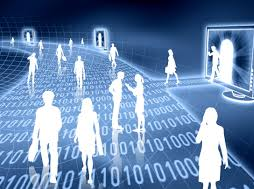 لأن هذا كله جعلته في قلبي، وامتحنت هذا كله: أن الصديقين والحكماء وأعمالهم في يد الله، الإنسان لا يعلم حباً ولا بغضاً، الكل أمامهم.(9: 1)
[Speaker Notes: Even godly and wise people don't know if God will allow others to love or hate them (9:1).]
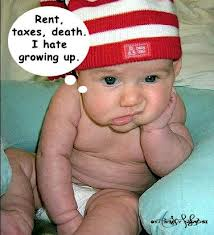 الإيجار، الضرائب، الموت. 
أكره أن أكبر
المشكلة في الرسالة؟
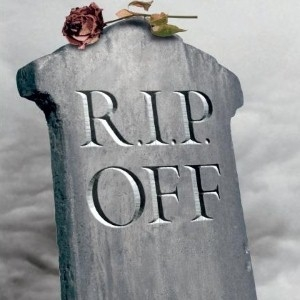 لن يهرب أحد من الموت، المصير المشترك للجميع (9: 2-3)
الكل على ما للكل، حادثة واحدة للصديق وللشرير، للصالح وللطاهر وللنجس، للذابح وللذي لا يذبح، كالصالح الخاطئ. الحالف كالذي يخاف الحلف.(9: 2)
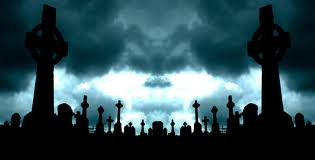 [Speaker Notes: No matter what kind of life we live, we'll still die (9:2).]
75 عاماً من الوفيات في الولايات المتحدة ، 1935-2010
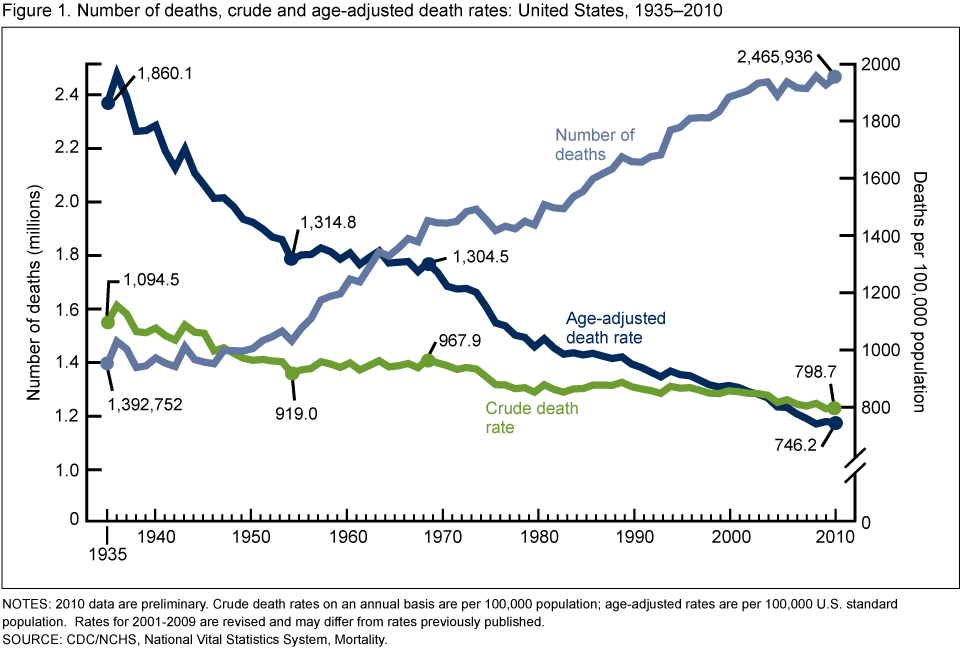 مراكز السيطرة على الأمراض والوقاية منها
[Speaker Notes: Is the death rate goinng up or going down?

____________

Although the number of deaths increased over the 75 years, the risk of dying decreased

NCHS Data Brief
Number 88, March 2012
Donna L. Hoyert, Ph.D.

http://www.cdc.gov/nchs/data/databriefs/db88.htm]
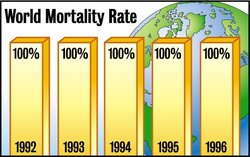 معدل الوفيات العالمي
نسبة الوفيات 1992-1996
[Speaker Notes: The Onion: America's Finest News Source, reports…
GENEVA, SWITZERLAND—World Health Organization officials expressed disappointment Monday at the group's finding that, despite the enormous efforts of doctors, rescue workers and other medical professionals worldwide, the global death rate remains constant at 100 percent.
Death, a metabolic affliction causing total shutdown of all life functions, has long been considered humanity's number one health concern. Responsible for 100 percent of all recorded fatalities worldwide, the condition has no cure.
"I was really hoping, what with all those new radiology treatments, rescue helicopters, aerobics TV shows and what have you, that we might at least make a dent in it this year," WHO Director General Dr. Gernst Bladt said. "Unfortunately, it would appear that the death rate remains constant and total, as it has inviolably since the dawn of time."

News • survival • ISSUE 31•02 • Jan 22, 1997 
http://www.theonion.com/articles/world-death-rate-holding-steady-at-100-percent,1670/]
معدل الوفيات العالمي ثابت عند 100 بالمئة
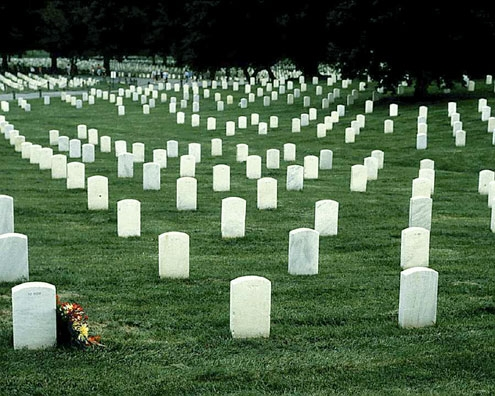 [Speaker Notes: The Onion continues in this article entitled “World Death Rate Holding Steady At 100 Percent”…
“Many are suggesting that the high mortality rate represents a massive failure on the part of the planet's health care workers.
"The inability of doctors and scientists to adequately address this issue of death is nothing less than a scandal," concerned parent Marcia Gretto said. "Do you have any idea what a full-blown case of death looks like? Well, I do, and believe me, it's not pretty. In prolonged cases, total decomposition of the corpse is the result."
"What about the children?" the visibly moved Gretto added.
"At this early date, I don't want to start making broad generalizations," Citizens for Safety's Robert Hemmlin said, "but it is beginning to seem possible that birth—as well as the subsequent life cycle that follows it—may be a serious safety risk for all those involved."
Death, experts say, affects not only the dead, but the non-dead as well.”

News • survival • ISSUE 31•02 • Jan 22, 1997 
http://www.theonion.com/articles/world-death-rate-holding-steady-at-100-percent,1670/]
هذا أشر كل ما عمل تحت الشمس: أن حادثة واحدة للجميع، وأيضا قلب بني البشر ملآن من الشر، والحماقة في قلبهم وهم أحياء، وبعد ذلك يذهبون إلى الأموات (9: 3)
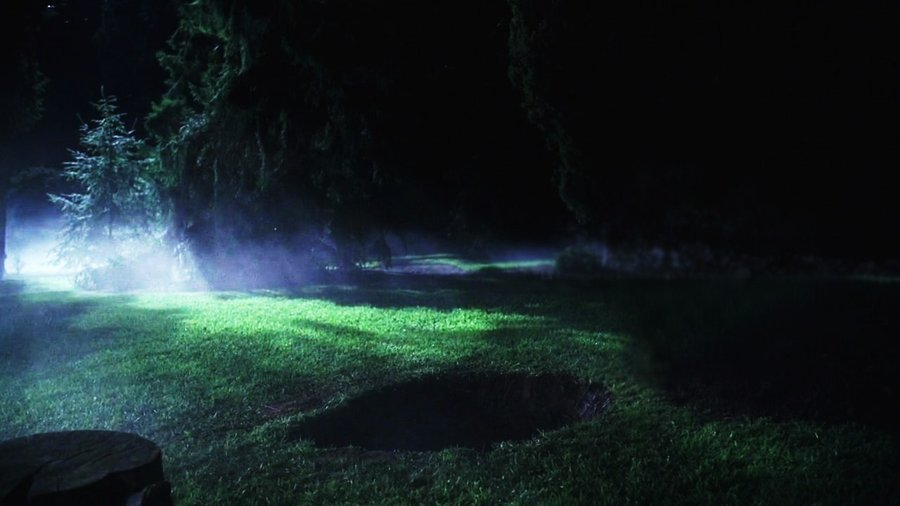 [Speaker Notes: The unfortunate part of this common destiny is that it causes people to sin terribly in their madness (9:3).]
مقولة بن فرانكلين الشهيرة
في هذا العالم، لا شيء يمكن أن يقال أنَّه مؤكد باستثناء الموت والضرائب.
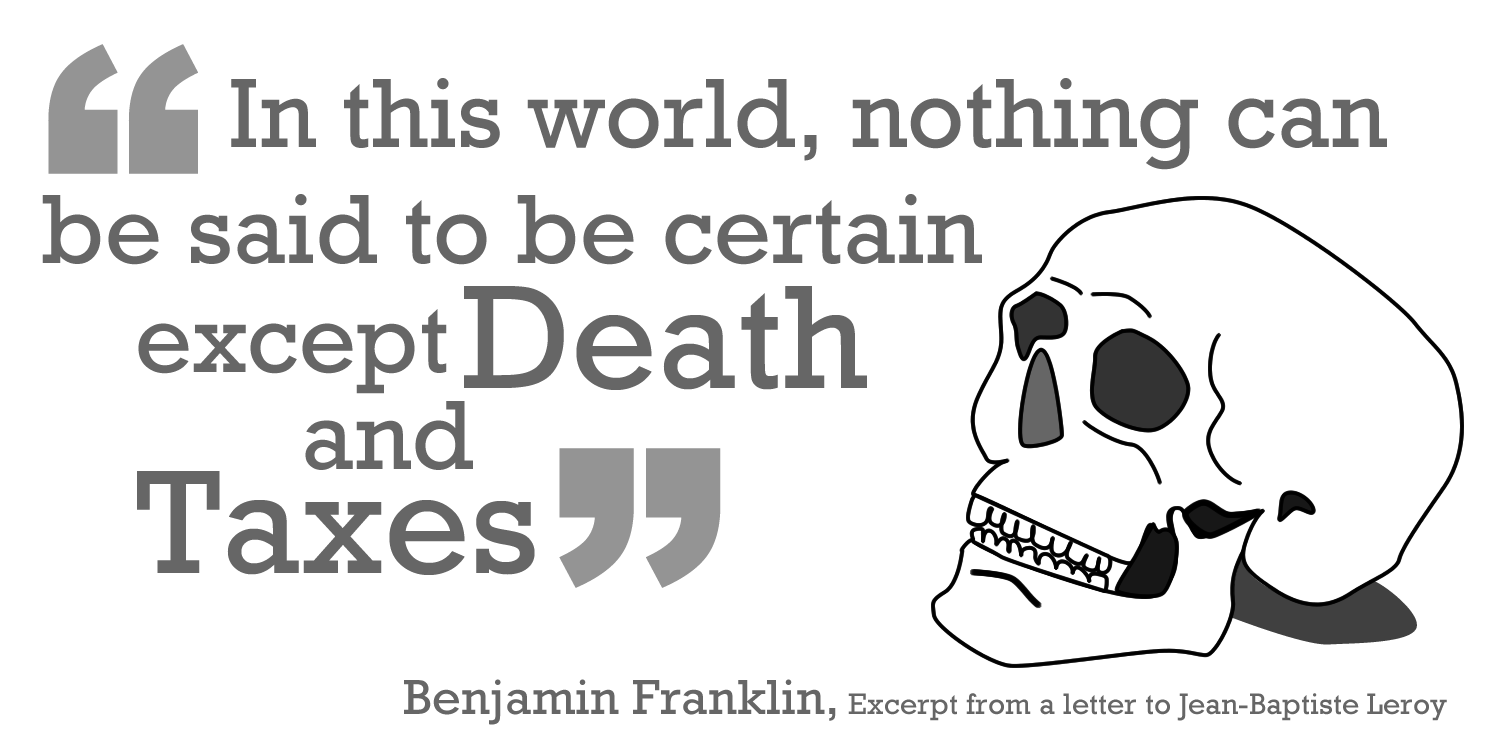 بنيجامين فرانكلين، مقتطف من رسالة إلى جان بابتيست ليروي
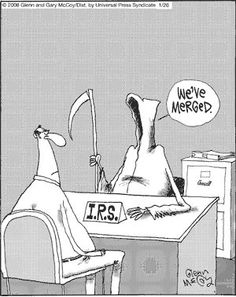 لقد اندمجنا
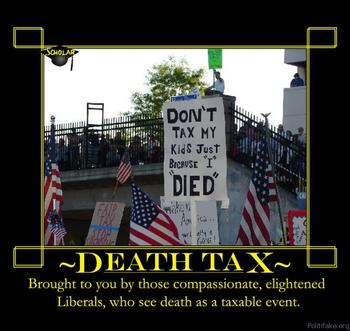 لا تفرض الضرائب على أطفالي لمجرد أنني مت
ضريبة الموت
Death Tax
يقدمها لكم هرلاء الليبراليون المستنيرون الرحماء                                الذين يرون الموت كحدث خاضع للضريبة
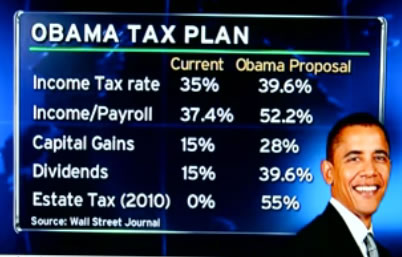 Obama Tax Plan
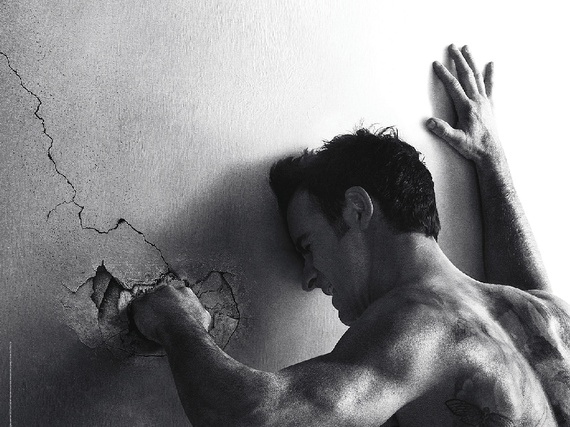 اليأس
[Speaker Notes: The Brilliant Nihilism of The Leftovers - The Atlanticwww.theatlantic.com570 × 427Search by imageThe Brilliant Nihilism of The Leftovers]
لا تزال الحياة أفضل من الموت (9: 4-6)
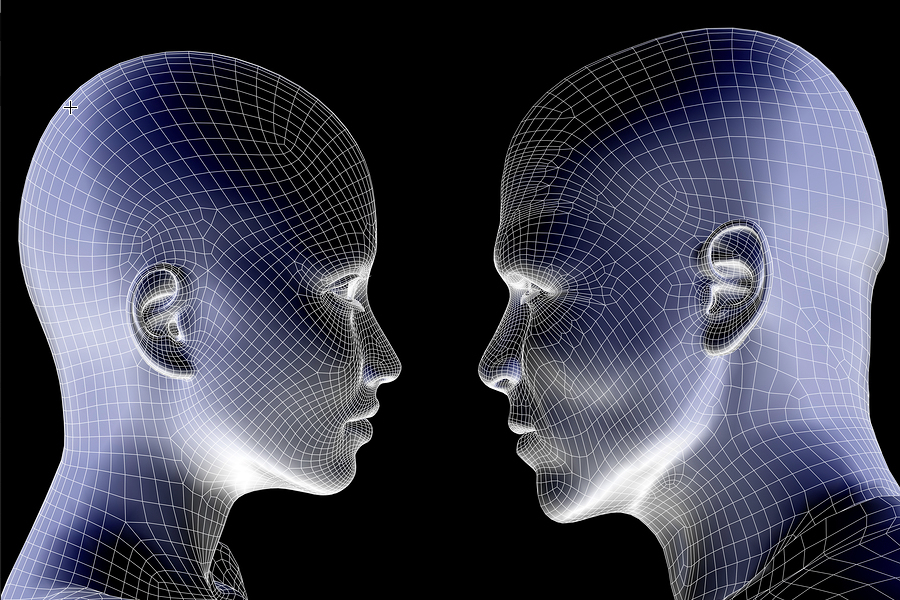 لدى الناس الأحياء رجاء بالتمتع المستقبلي على الأرض(9: 4-5أ)
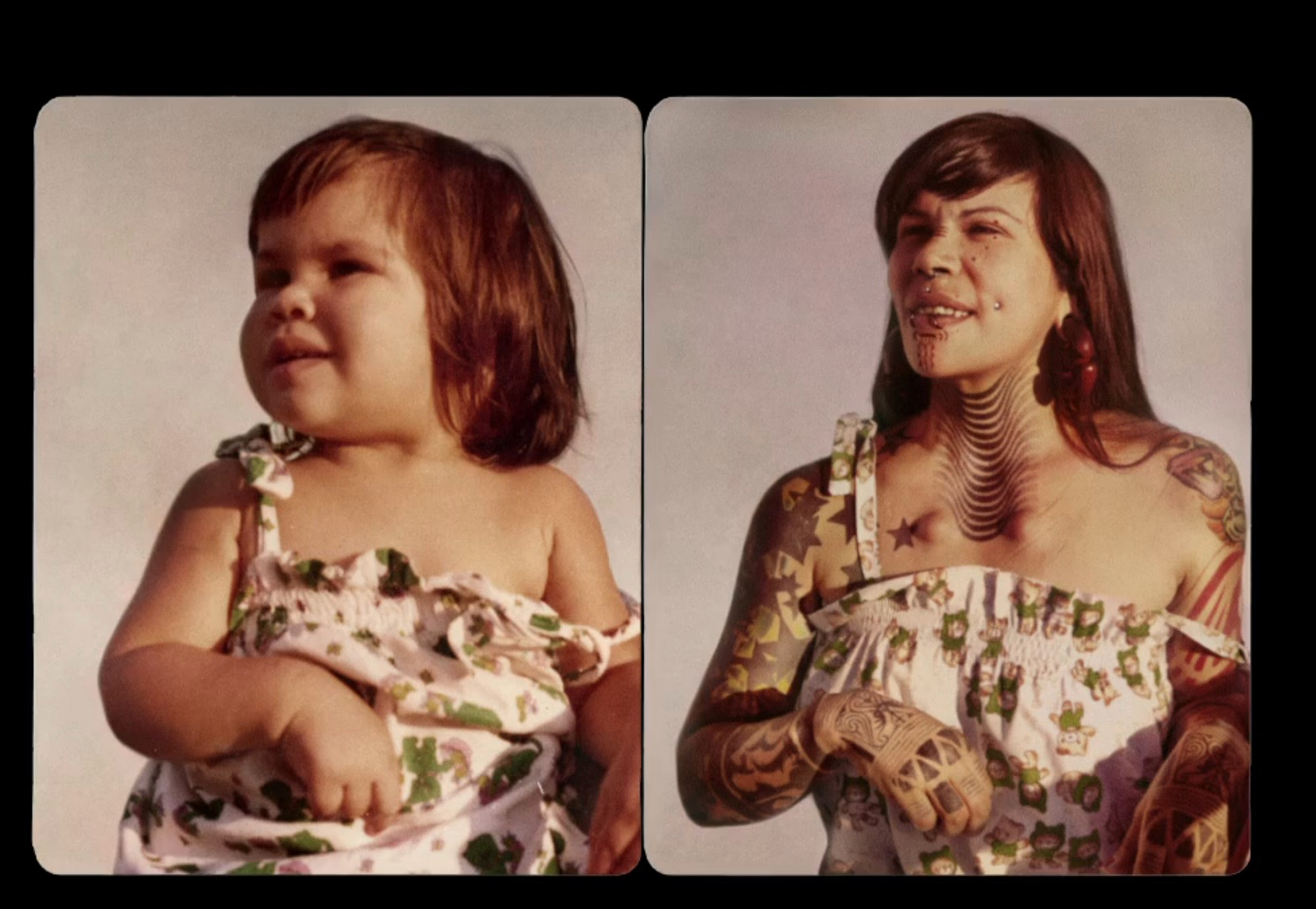 [Speaker Notes: We may not make all the right decisions, but at least we are still alive!]
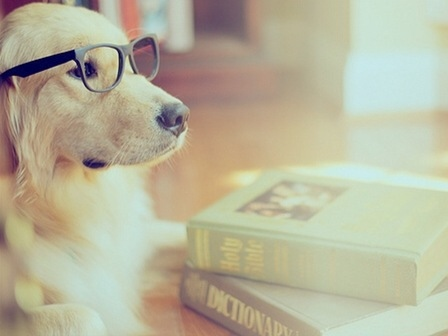 لأنه من يستثنى؟ لكل الأحياء يوجد رجاء، فإن الكلب الحي خير من الأسد الميت.(9: 4)
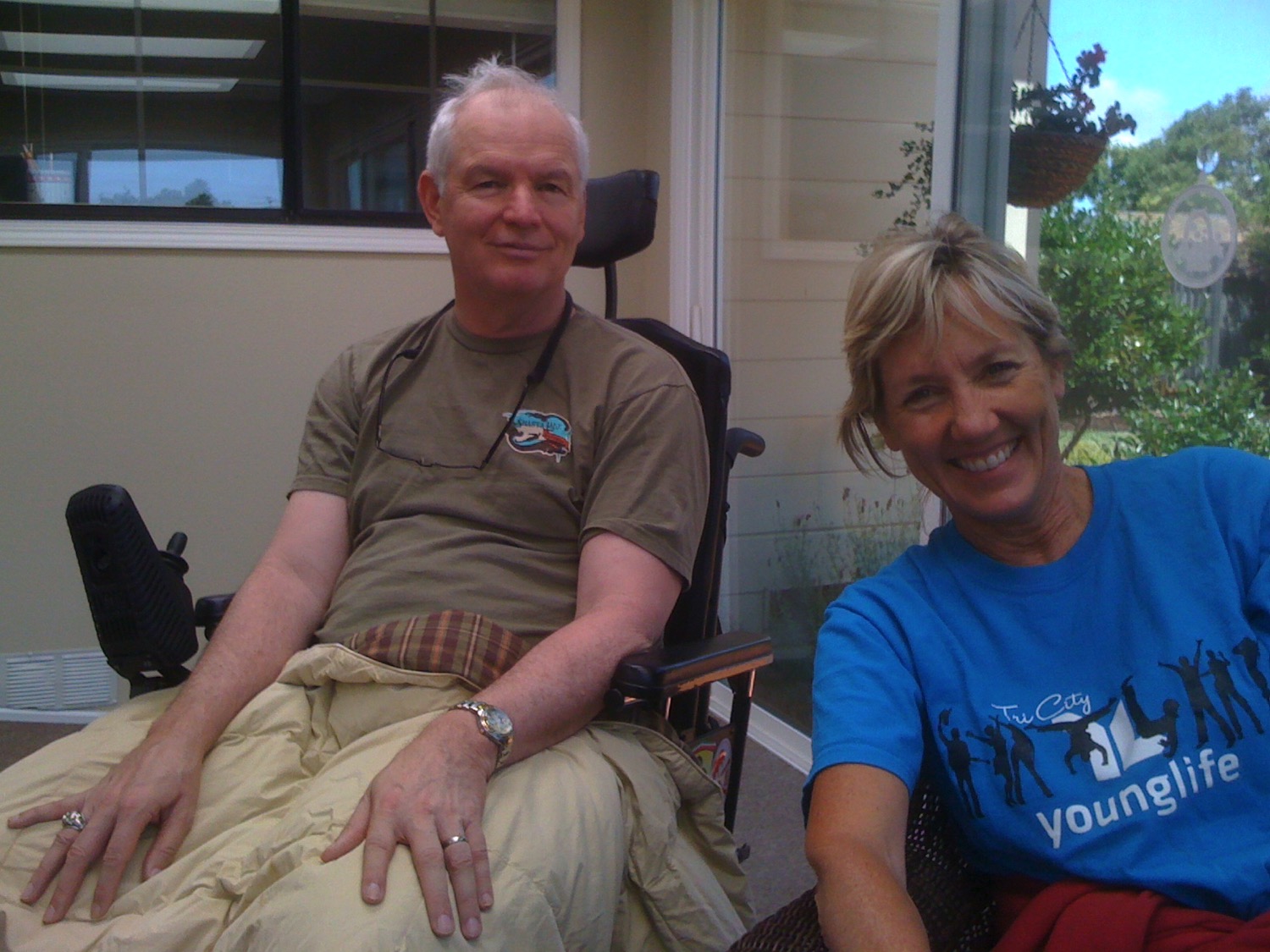 دان ومارسياويست
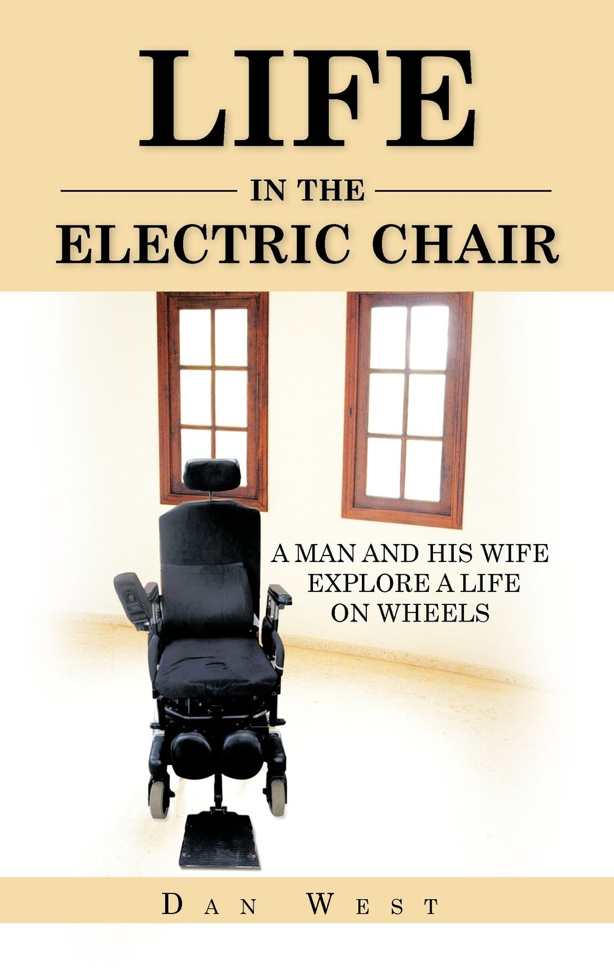 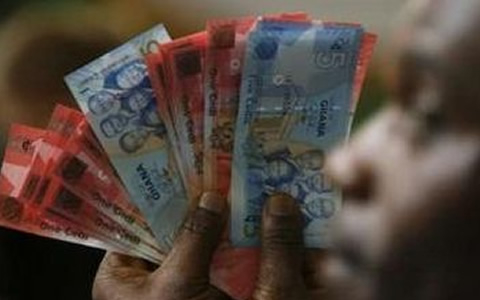 يوجد شر قد رأيته تحت الشمس وهو كثير بين الناس:رجل أعطاه الله غنى ومالاً وكرامة، وليس لنفسه عوز من كل ما يشتهيه، ولم يعطه الله استطاعة على أن يأكل منه، بل يأكله إنسان غريب، هذا باطل ومصيبة رديئة هو.(6: 1-2)
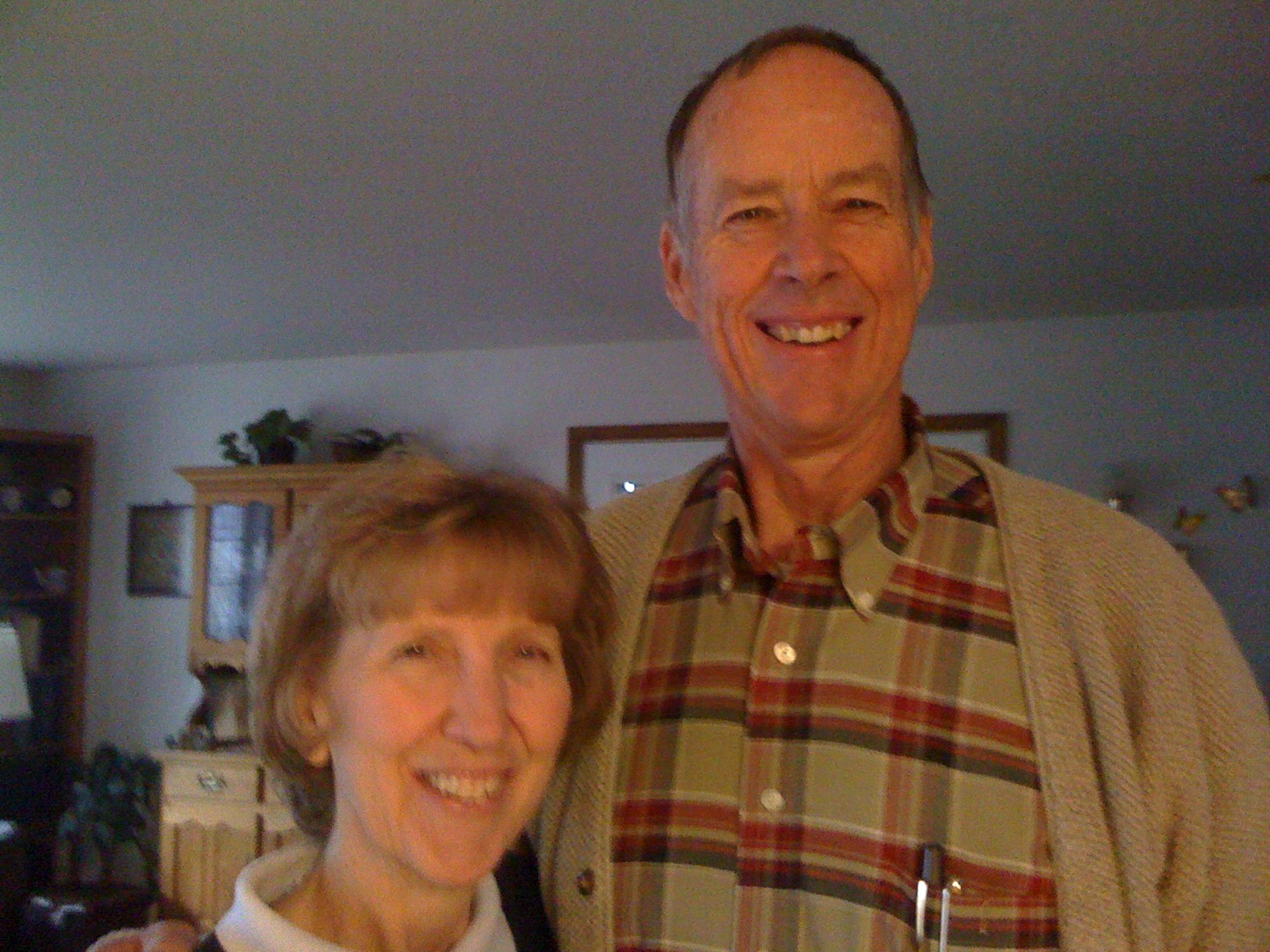 بين وباربكرنيليوس
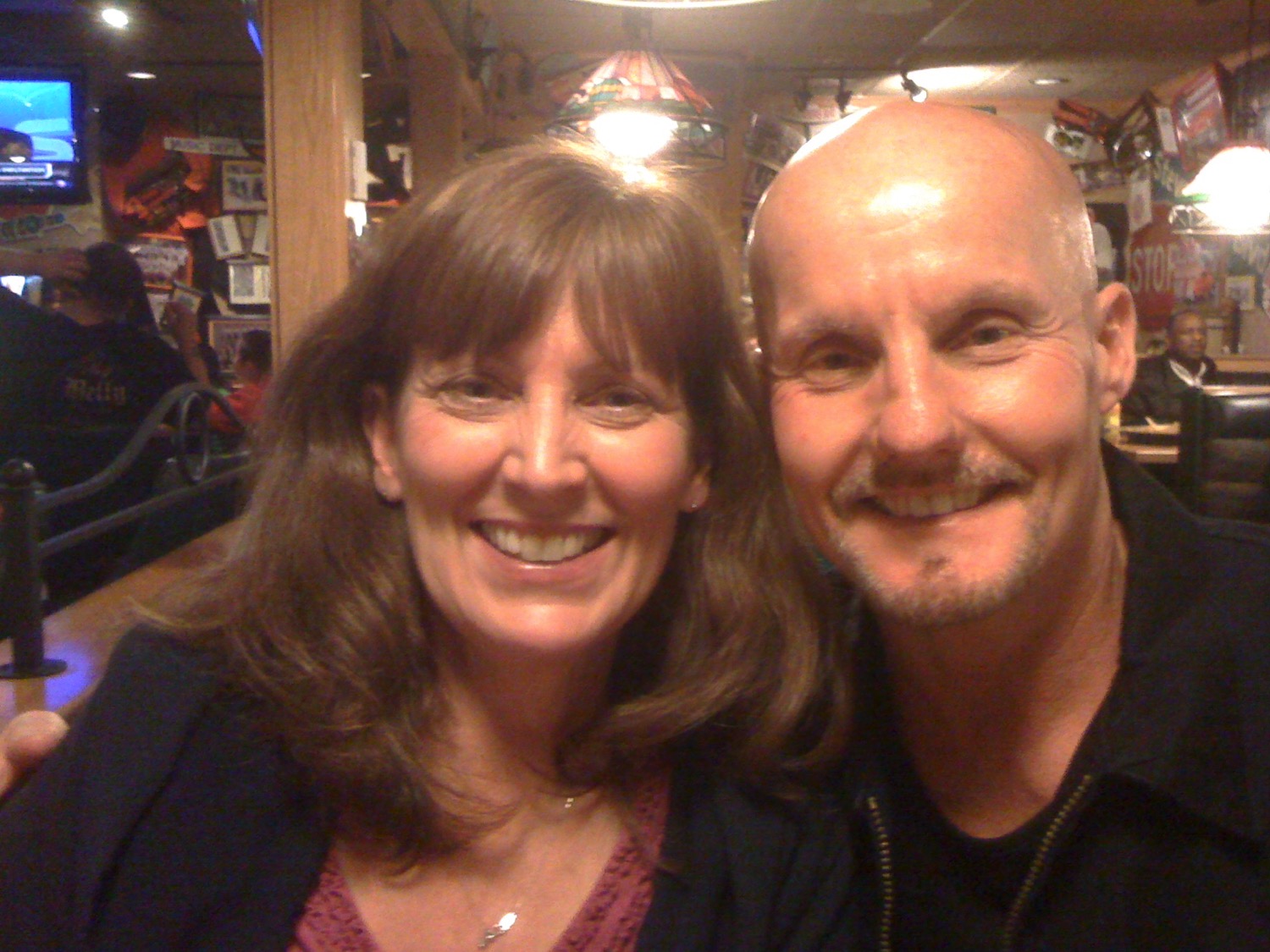 راندي وجانيسيوف
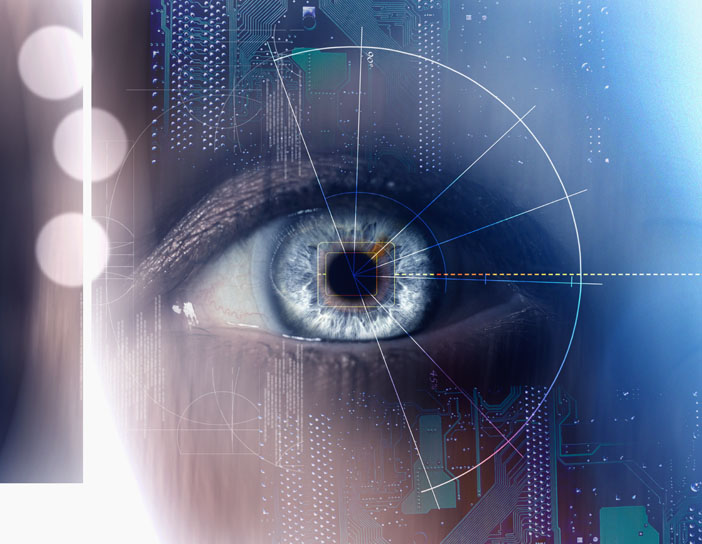 لأن الأحياء يعلمون أنهم سيموتون، أما الموتى فلا يعلمون شيئاً.(9: 5)
وليس لهم (الموتى) أجر بعد لأن ذكرهم نسي، ومحبتهم وبغضتهم وحسدهم هلكت منذ زمان، ولا نصيب لهم بعد إلى الأبد، في كل ما عمل تحت الشمس (9: 6)
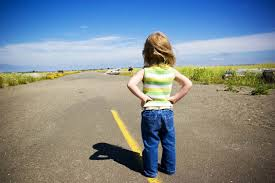 نقل              الفردوس
8 لذلك يقول إذ صعد إلى العلاء سبى سبياً وأعطى الناس عطايا 9 وأما أنه صعد فما هو إلا أنه نزل أيضاً أولاً إلى أقسام الأرض السفلى 10 الذي نزل هو الذي صعد أيضاً فوق جميع السماوات لكي يملأ الكل
14و16
أف 4: 8-10
اختطف هذا إلى السماء الثالثة... اختطف إلى الفردوس
... اليوم تكون معي في الفردوس
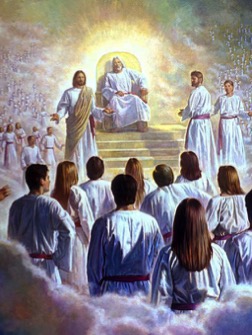 لوقا 23: 43
2 كو 12: 2، 4
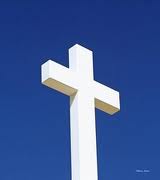 ش
ي
ئ
و
ل
الفردوس
السماء
18 فإن المسيح أيضاً تألم مرة واحدة من أجل الخطايا البار من أجل الأثمة لكي يقربنا إلى الله مماتاً في الجسد ولكن محيى في الروح 

19 الذي فيه أيضاً ذهب فكرز للأرواح التي في السجن 20 إذ عصت قديماً حين كانت أناة الله تنتظر مرة في أيام نوح إذ كان الفلك يبنى الذي فيه خلص قليلون أي ثماني أنفس بالماء
1بطرس 3: 18-20
الهاوية
الهاوية
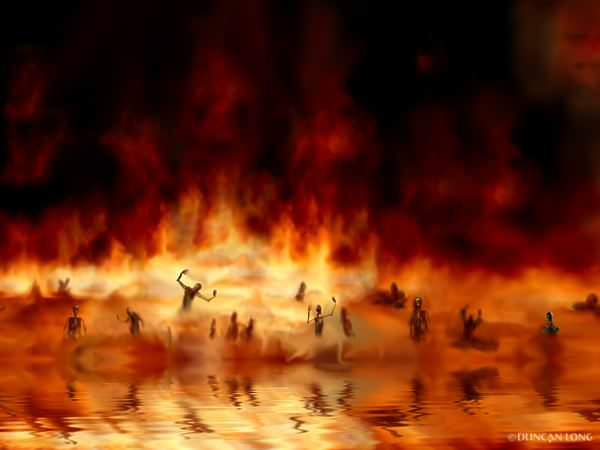 رؤيا يوحنَّا 20: 14-15
جهنم 
جهنا
بحيرة النار
بحيرة الألم المشتعلة
الموت الثاني
لوقا 16: 26
.... بيننا وبينكم هوة عظيمة قد أثبتت حتَّى إن الذين يريدون العبور من ههنا إليكم لا يقدرون ولا الذين من هناك يجتازون إلينا
وطرح الموت والهاوية في بحيرة النار هذا هو الموت الثاني وكل من لم يوجد مكتوباً في سفر الحياة طرح في بحيرة النار
[Speaker Notes: Paradise before Christ's death was part of OT Sheol, or the underworld of the dead, both saved and unsaved. But Jesus brought Paradise up to God after his resurrection. Also, Hades is different from Hell in that Hades is a temporary place of punishment now while Hell is the future and eternal place of torment.
___________________
Common-472
ES-03-Reincarnation&SpiritsInPrison-45
OB-38-Salvation-45
OP-Eccles9:1-18—slide 28
NS-08-2Cor-268
NS-21-1Peter-235
NS-22-Rev20-22-slide 155]
1. مستقبلك غير المؤكد يتضمن الموت المؤكد (9: 1-6)
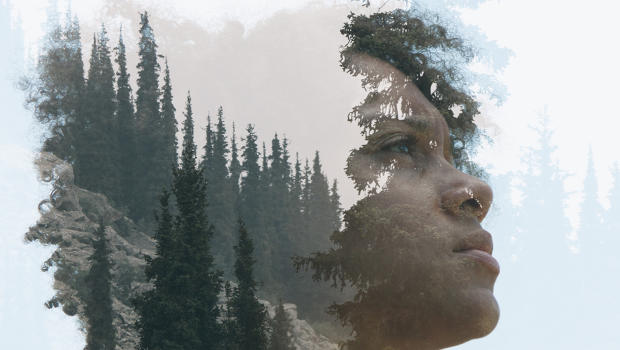 [Speaker Notes: You know nothing of what will happen to you except that you will die!]
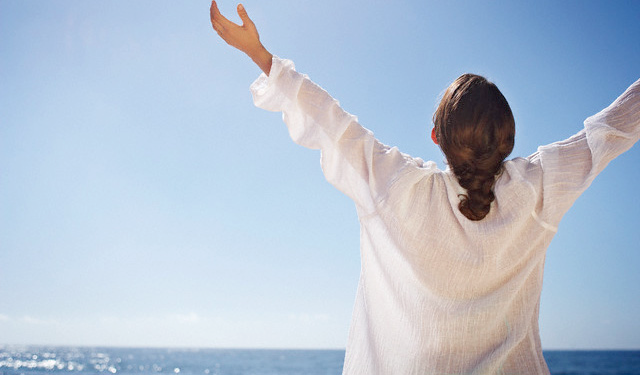 2. بما أنك ستموت تمتع بالحياة واعمل بجد الآن (9: 7-10)
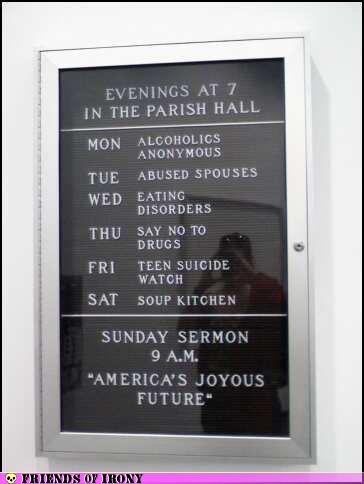 استمتع بالحياة بقدر ما     يمكِّنُك الله    (9: 7-9)
[Speaker Notes: Enjoy life as God enables (9:7-9).]
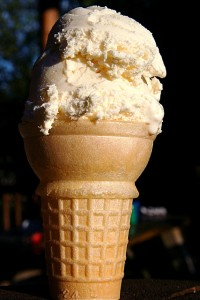 اذهب كل خبزك بفرح واشرب خمرك بقلب طيب لأن الله منذ زمان قد رضي عملك (9: 7)
[Speaker Notes: Enjoy life as God enables (9:7-9).]
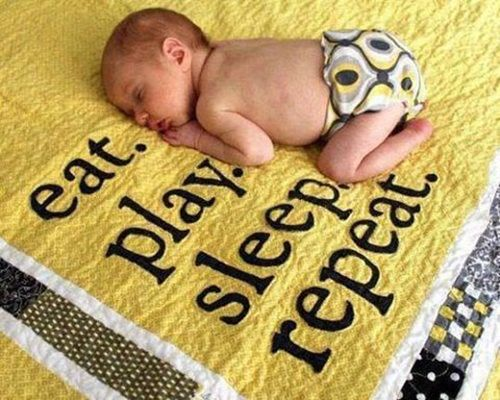 يستمتع الأطفال بالحياة
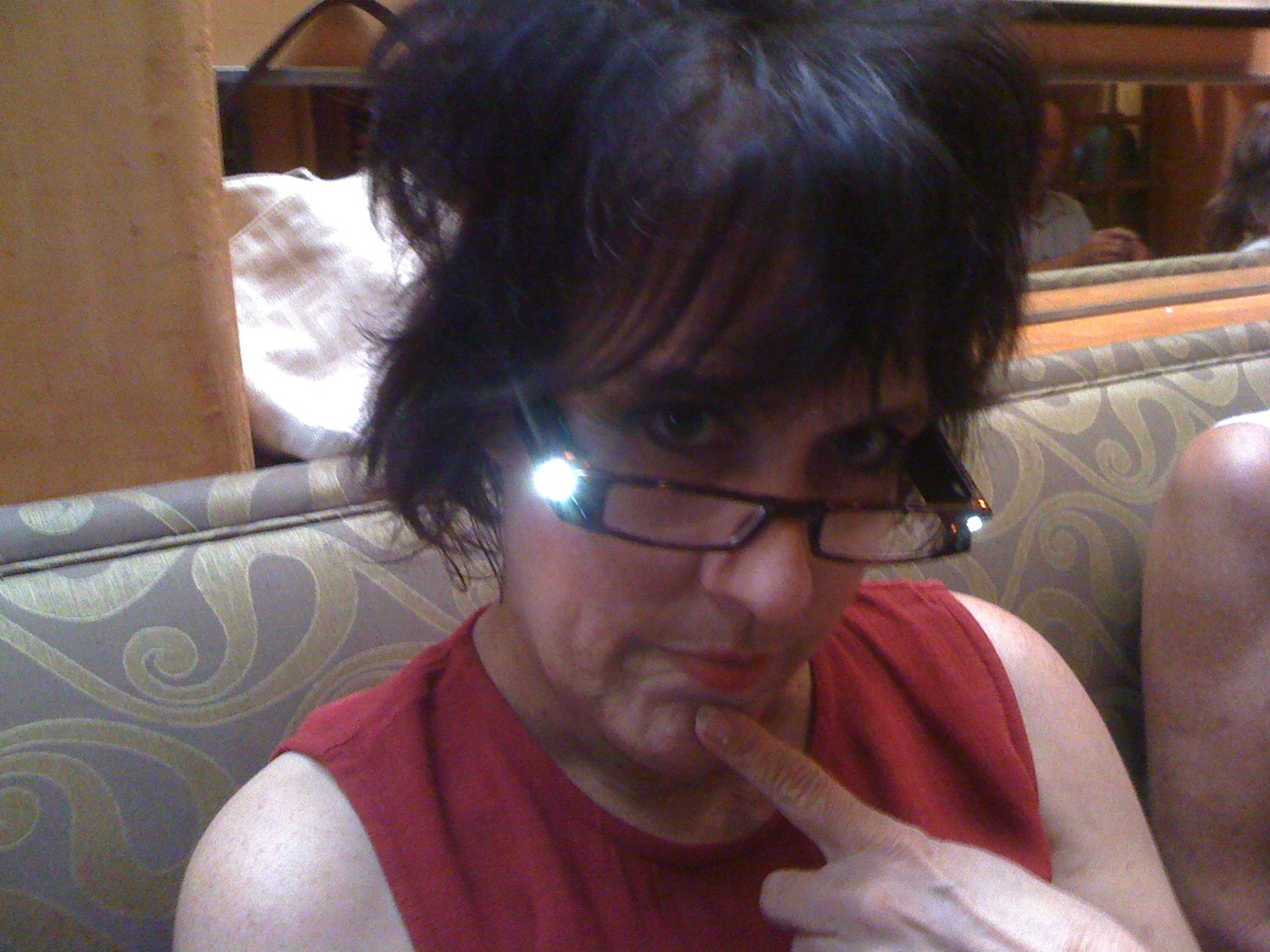 بيبر بيرسون
هوذا الذي رأيته أنا خيراً الذي هو حسن: أن يأكل الإنسان ويشرب ويرى خيراً من كل تعبه الذي يتعب فيه تحت الشمس.
مدة أيام حياته التي أعطاه الله إياها، لأنه نصيبه     (5: 18)
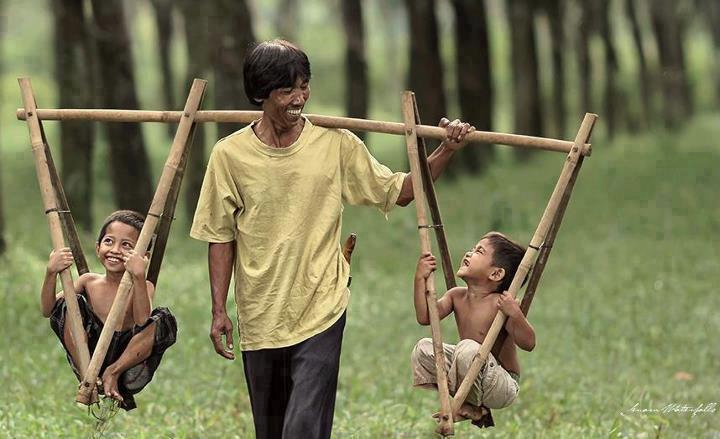 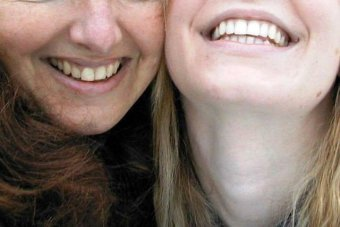 أيضا كل إنسان أعطاه الله غنى ومالاً وسلطه عليه حتى يأكل منه، ويأخذ نصيبه، ويفرح بتعبه، فهذا هو عطية الله (5: 19)
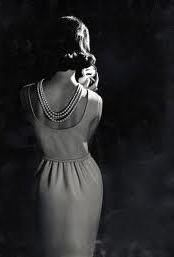 لتكن ثيابك في كل حين بيضاء، ولا يعوز رأسك الدهن.(9: 8)
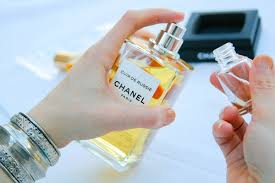 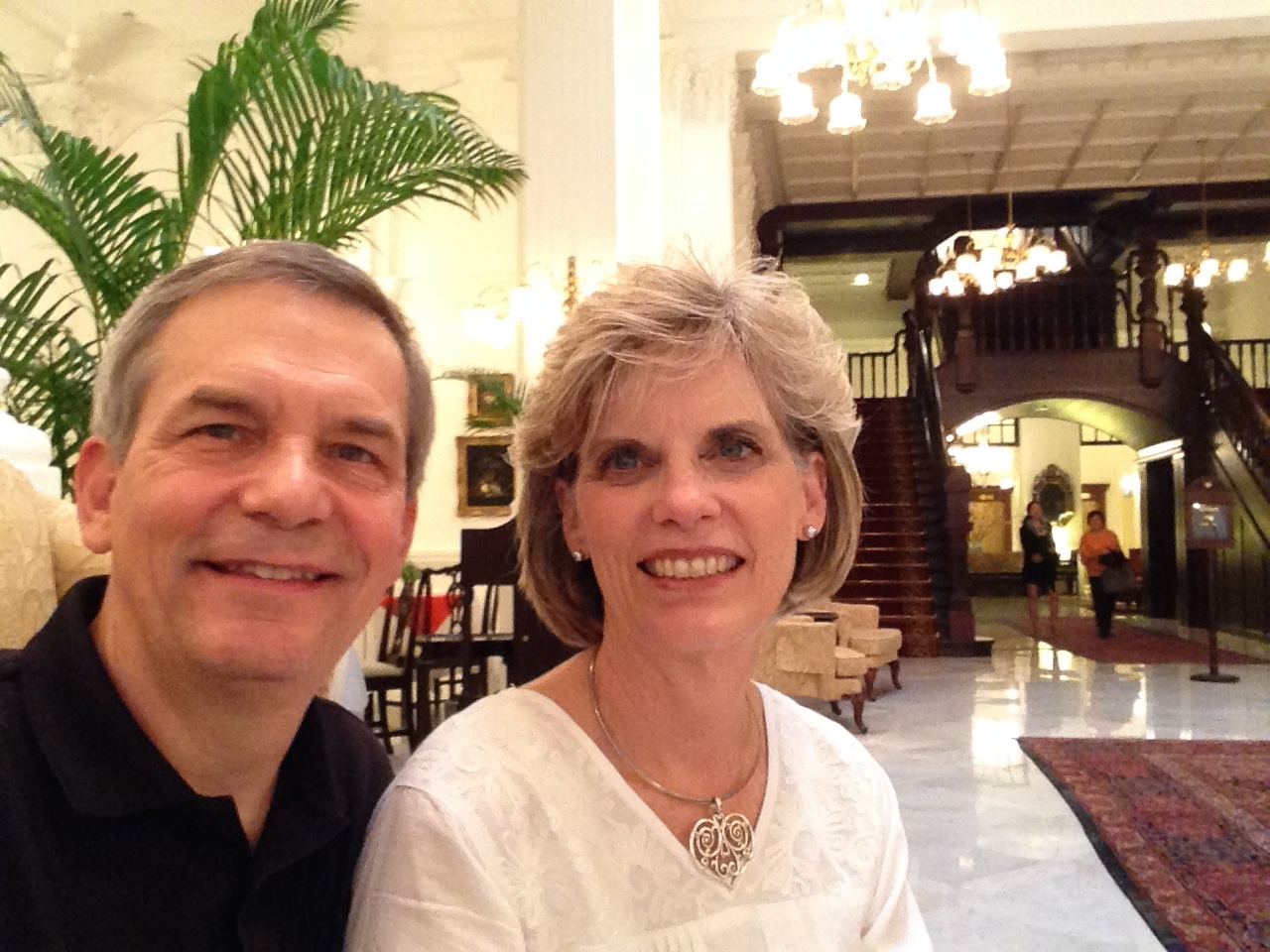 التذ عيشاً مع المرأة التي أحببتها كل أيام حياة باطلك، التي أعطاك إياها تحت الشمس، كل أيام باطلك.(9: 9أ)
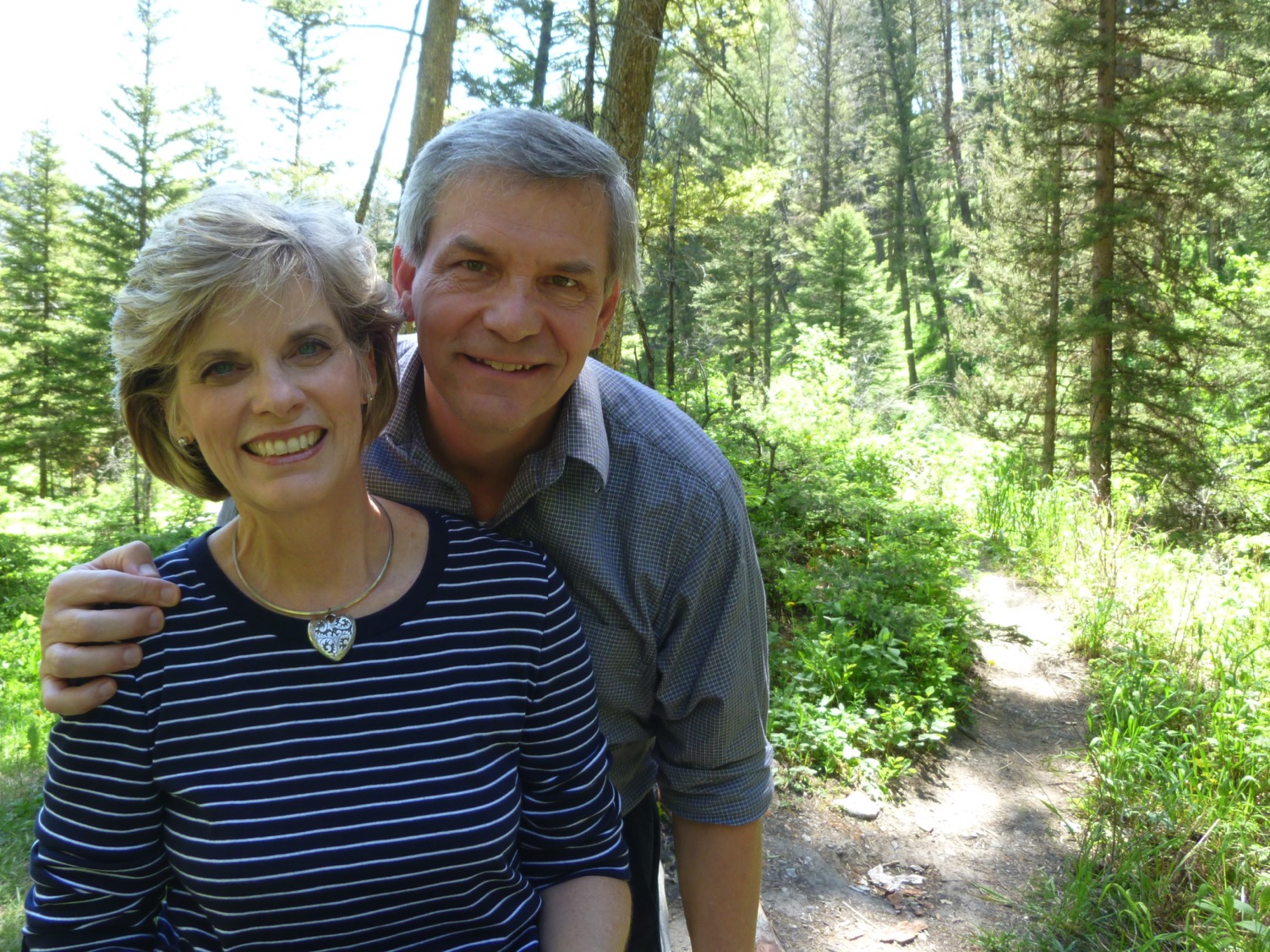 لأن ذلك نصيبك في الحياة وفي تعبك الذي تتعبه تحت الشمس.(9: 9ب)
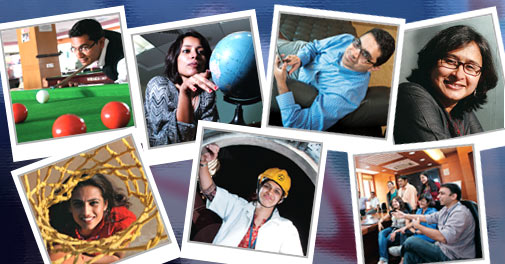 اعمل بجد ما دمت تستطيع(9: 10)
كل ما تجده يدك لتفعله فافعله بقوتك، لأنه ليس من عمل ولا اختراع ولا معرفة ولا حكمة في الهاوية التي أنت ذاهب إليها (9: 10)
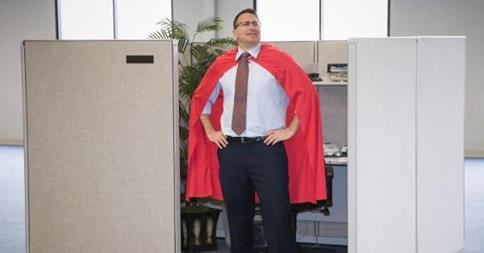 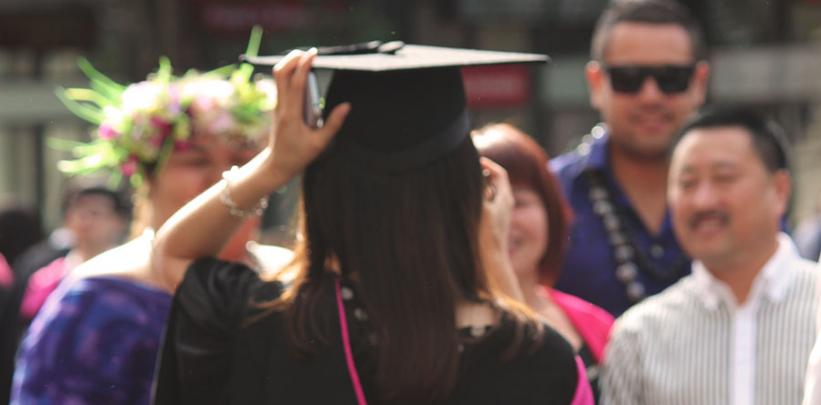 أدرس بجد أيضاً
الفكرة الرئيسية في الجامعة 9: 1-10
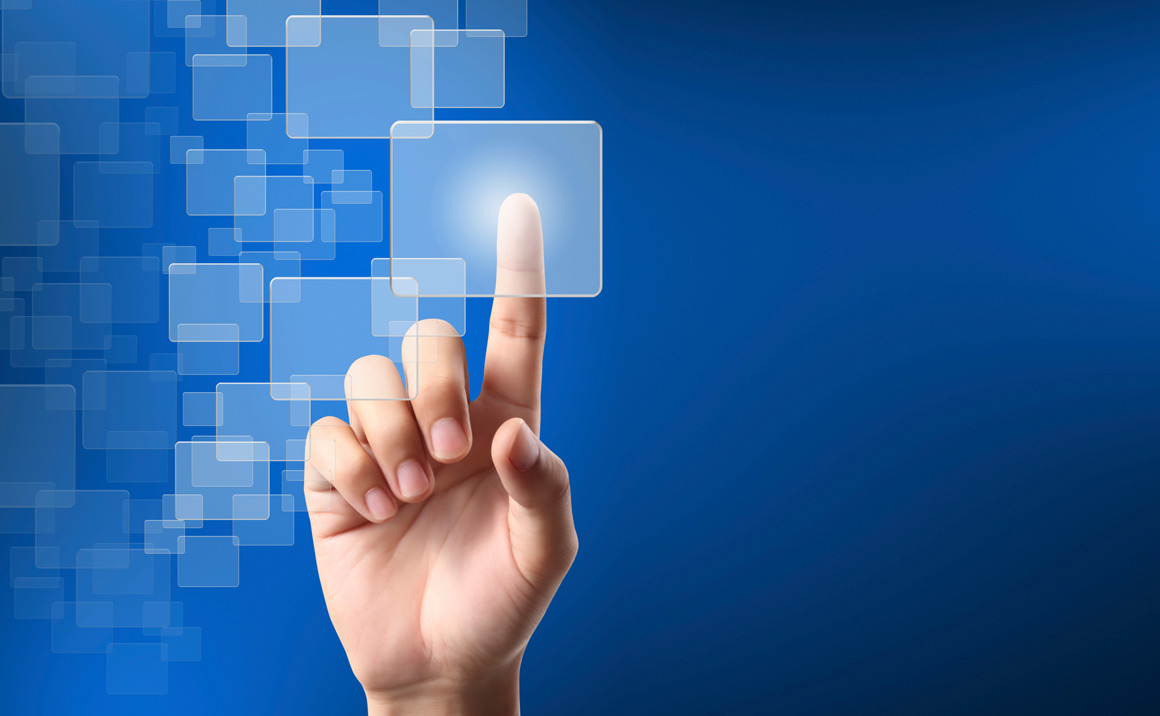 بما أنك لا تعرف المستقبل فاعمل بجد وتمتع بالحياة
يمسك الله المستقبل
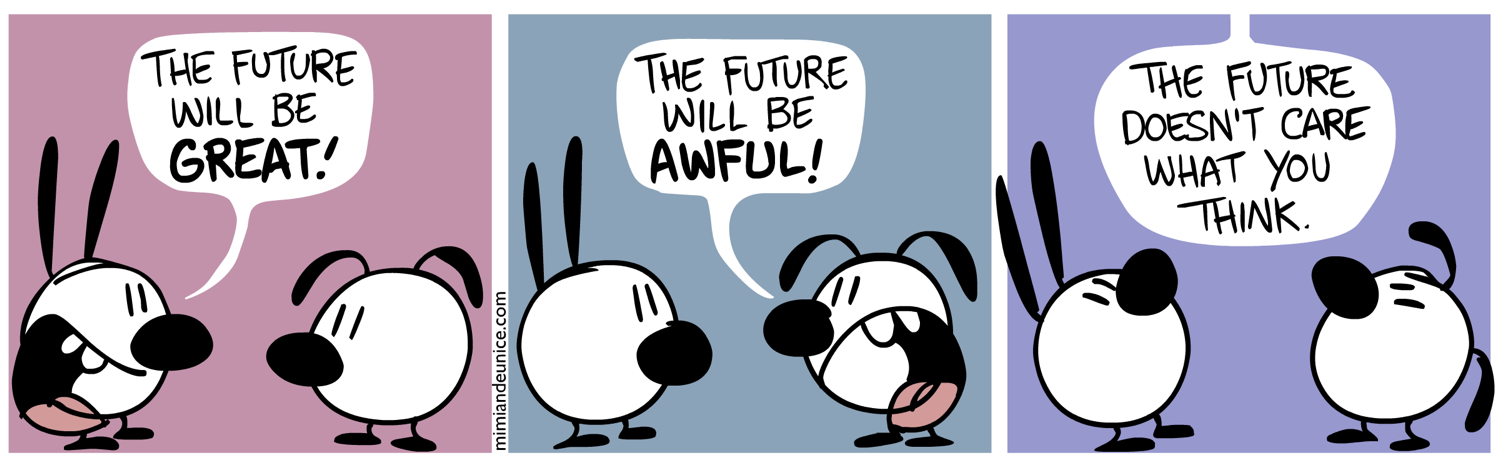 سيكون 
المستقبل 
فظيعاً
سيكون 
المستقبل 
عظيماً
يهتم 
المستقبل 
بما تفكر فيه
1. مستقبلك غير المؤكد يتضمن الموت المؤكد (9: 1-6)
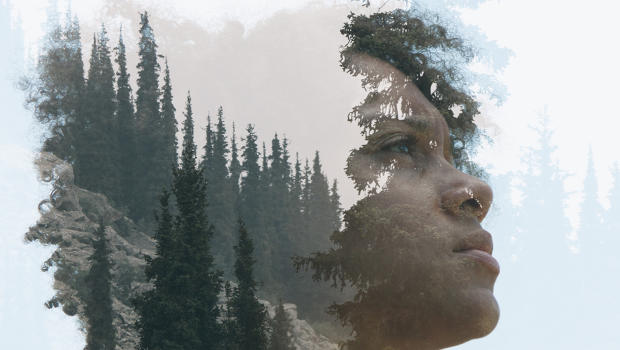 [Speaker Notes: You know nothing of what will happen to you except that you will die!]
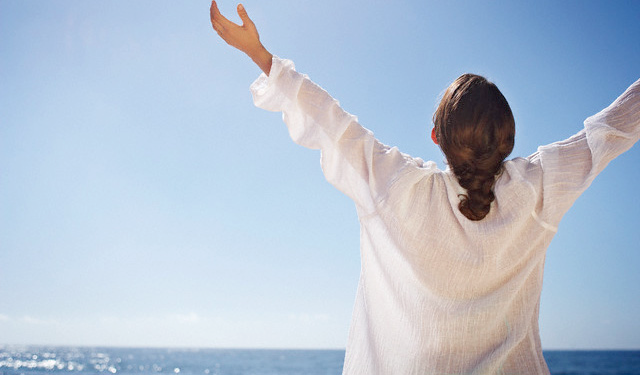 2. بما أنك ستموت تمتع بالحياة واعمل بجد الآن (9: 7-10)
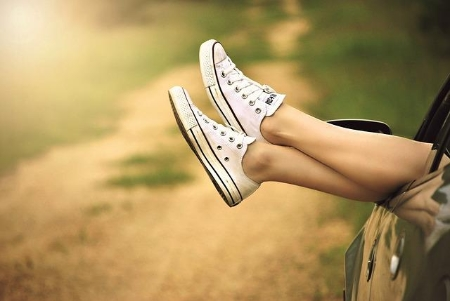 ما هو    خوفك؟
ضع هدفاً لمحاربة ذلك الخوف
اجعل هدفك
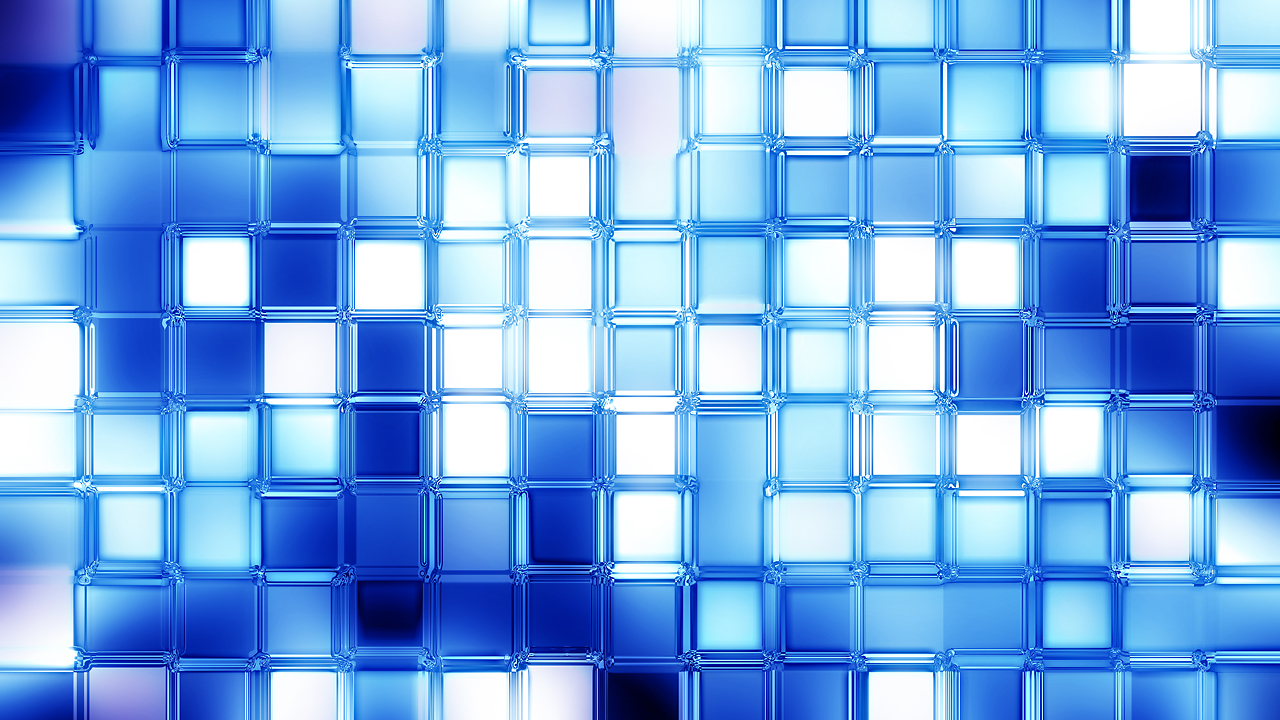 قابلاً للقياس(يجب أن يكون الهدف محدداً بما يكفي                       حتى تتمكن من تحديد ما إذا تم تحقيقه أم لا)
واقعياً(يجب أن يكون الهدف قابلاً للتحقيق خلال أسبوع)
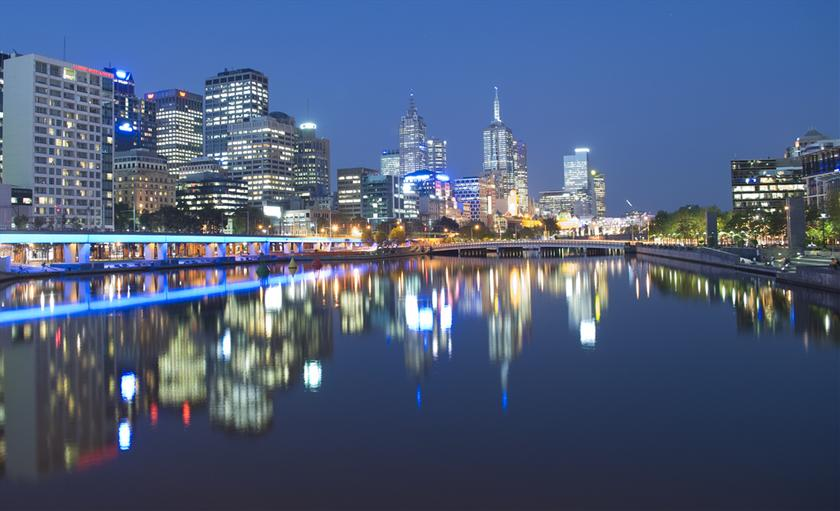 من ستخدم في مستقبلك؟
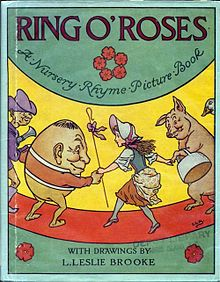 حلق حول الوردة، جيب مليء بالأزهار، رماد! رماد! 

نحن جميعاً نسقط.
هل أنت مستعد للموت؟
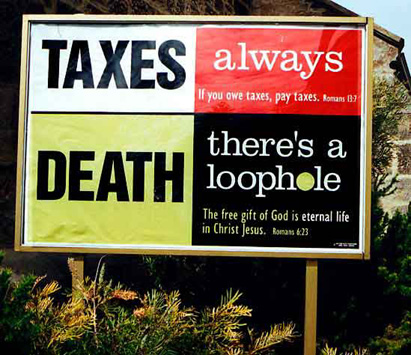 The Loophole
عندما كنت طفلاً تلقيت تعليماً من الكتاب المقدس والتملود، أنا يهودي لكنني مفتون بشخصية الناصري المبهرة، لا أحد يستطيع قراءة الأناجيل دون الشعور بالحضور الفعلي ليسوع، لأن شخصيته تنبض في كل كلمة، لا توجد أسطورة تمتلئ بمثل هذه الحياة

ألبرت أينشتاين  
مساء السبت٢٦ أكتوبر١٩٢٩ م
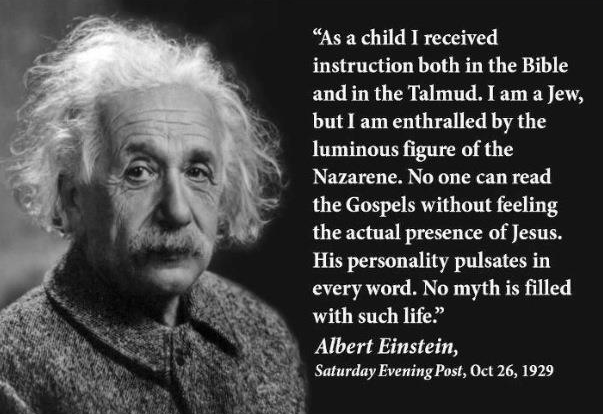 Albert Einstein on Jesus
[Speaker Notes: Arabic Common Slides-310
OS-21-Ecclesiastes-291
NS-02-Mark1-8-slide 22]
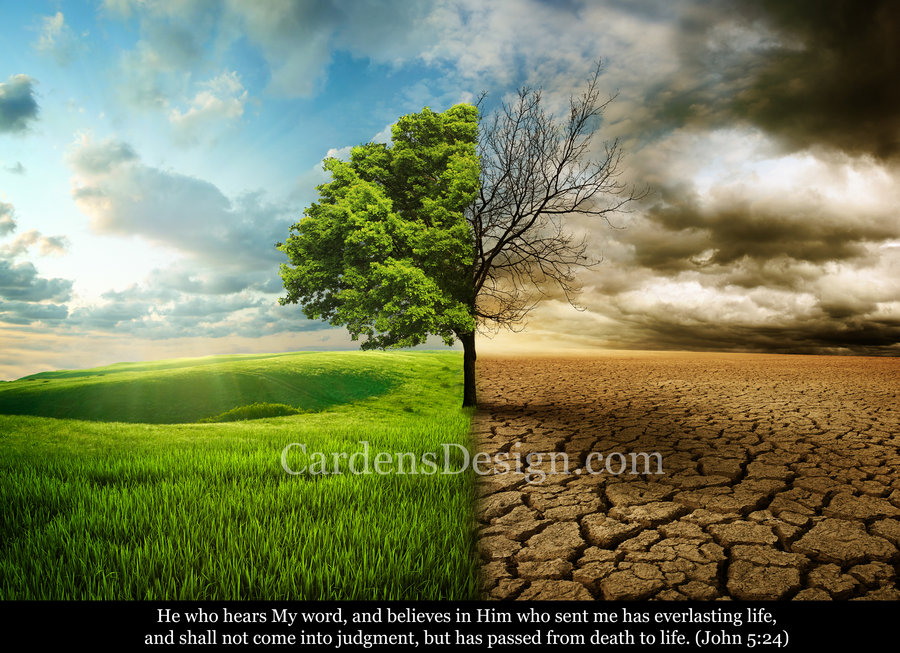 الحق الحق أقول لكم: إن من يسمع كلامي ويؤمن بالذي أرسلني فله حياة أبدية، ولا يأتي إلى دينونة، بل قد انتقل من الموت إلى الحياة.(يوحنا 5: 24)
Black
أحصل على هذا العرض التقديمي مجاناً
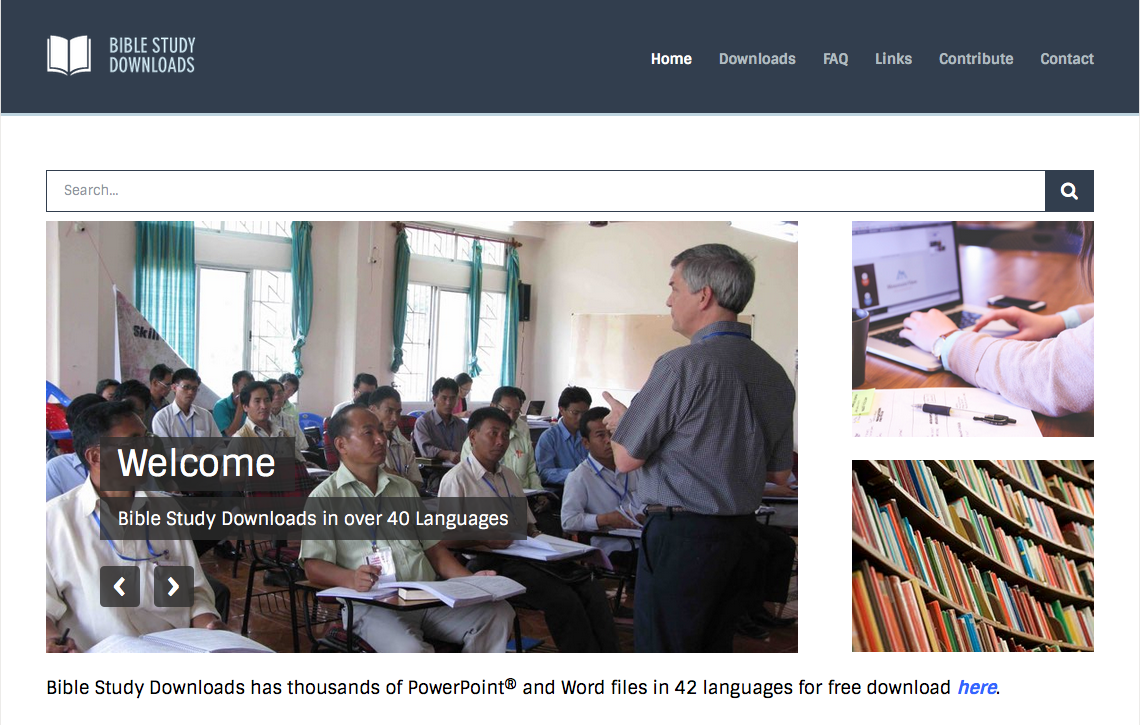 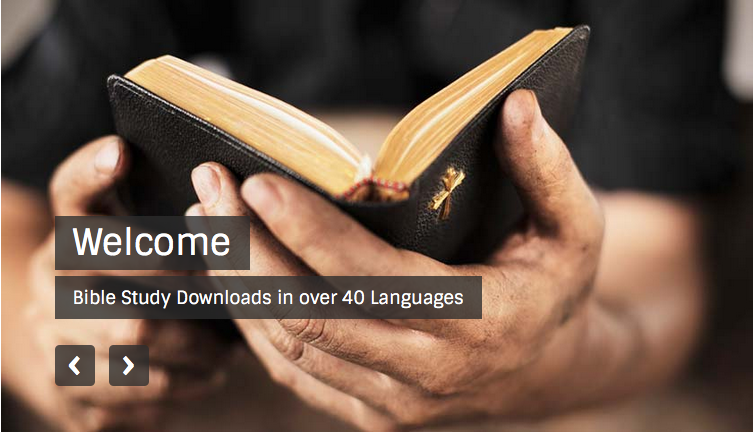 الرابط للعرض التقديميِّ "وعْظُ العهد القديم" متاحٌ على الموقع الإلكترونيّ: BibleStudyDownloads.org
[Speaker Notes: OP Arabic OT Preaching
_____________
Common-29]